Sınav
TEST ÇÖZME TEKNİKLERİ
Kaygı
Motivasyon
Zaman
www.rehberlikservisim.com
1
Test tekniğine dayalı sınavlarda başarısızlığın nedeni
 genellikle bilgi eksikliğinden değil, 
sorulara yaklaşım tarzından veya soru stiline aşina olmamaktan kaynaklanır.
www.rehberlikservisim.com
Çözülen her soru gerçek sınav öncesi size tecrübe kazandıracaktır.
  Bu tecrübeyle 
sorulara nasıl yaklaşacağınızı ve 
soruları nasıl çözeceğinizi, 
hangi yolları kullanacağınızı, 
ne kadar süre ayıracağınızı ve nelere dikkat edeceğinizi öğrenmiş olursunuz..
www.rehberlikservisim.com
Çözülen her bir soru tipi  
sizin için bir avantajdır.
www.rehberlikservisim.com
Her derse zaman ayırmanız gerektiğini, her dersten belirli miktarda soru çözmeniz gerektiğini unutmayın!
www.rehberlikservisim.com
Ancak 
çözemediğiniz her sorunun 
doğru çözümünü öğrenmeniz  
gerekir.
www.rehberlikservisim.com
Test Çözme Teknikleri
Konuyu Öğrendikten Sonra Test Çözün.
Konuyu iyi öğrenmeden test çözmek zaman kaybına neden olacaktır. Bu nedenle konuyu öğrendikten sonra test çözün.
TESTING
www.rehberlikservisim.com
Test Çözme Teknikleri
Soruda Verilenlere Dikkat Edin!
Verilen bilgileri dikkatli okuyun. Altı çizili veya koyu yazılmış kelimelere dikkat edin.
TESTING
www.rehberlikservisim.com
Test Çözme Teknikleri
Vurgulanan Yerlere Dikkat Edin!
Tamamen, mutlaka, sadece, en az, en fazla, en önemli, her zaman, asla, yalnızca, değildir, ulaşılmaz, ilk, son v.b.  Vurgulanan yerleri gözden kaçırmayın.
TESTING
www.rehberlikservisim.com
Test Çözme Teknikleri
Sorulara Ön Yargılı Yaklaşmayın.
Sınavda zor da, kolay da sorular olacaktır. 
Bu kadar kolay soru olmaz diye soruya yorumunuzu katmayın. 
Kolay soruları küçümsemeyin. Unutmayın bir çok öğrenci en kolay sorularda basit hatalar yapıyor.
TESTING
www.rehberlikservisim.com
Test Çözme Teknikleri
Uzun Soruları Atlamayın!
Sorunun uzun olması zor olduğu anlamına gelmez. Soruyu sadece uzun olduğu için atlamayın. Bazı uzun sorular da çok kolay olabilir.
TESTING
www.rehberlikservisim.com
Test Çözme Teknikleri
Soruya Yorum Katmayın!
Soruda neyi soruyorsa ona odaklanın. Sorunun yanlış veya bu kadar kolay olamayacağını düşünüp farklı sorudan uzaklaşmayın.
TESTING
www.rehberlikservisim.com
Test Çözme Teknikleri
İlk İşaretlediğiniz Seçeneği Değiştirmeyin!.
Kararsız kaldıktan sonra ilk işaretlediğin seçeneği (eğer aklına yeni bir bilgi veya ip ucu gelmediyse) değiştirme. Genellikle ilk işaretlenen seçenek doğru çıkar.
TESTING
www.rehberlikservisim.com
Test Çözme Teknikleri
Turlama Tekniğini Kullanın!
Yapamadığın ve zorlandığın sorularda çok zaman kaybetme, o soruları boş bırak. Test sonunda boş bıraktığın sorulara tekrar dön. Test çözerken bir soruya takılıp, çok zaman harcarsan aynı alışkanlık sınavda da devam edecektir. Bazen, süre tutarak test çözün.
TESTING
www.rehberlikservisim.com
Test Çözme Teknikleri
Farklı Zorluk Seviyelerinde Testler Çözün!
Sürekli olarak kolay veya zor kaynaklardan çözmeyin. Sınavda kolay da, zor da sorular olacağı için farklı seviyelerde sorular çözün.
TESTING
www.rehberlikservisim.com
Test Çözme Teknikleri
Kaleminizi  Kullanın!
İşlem gerektiren sorularda kalemini kullanın. İşlemleri aklından yapman hata yapma olasılığını artırır.
TESTING
www.rehberlikservisim.com
Test Çözme Teknikleri
Farklı Kaynaklardan Çözün!
Böylece farklı soru tiplerinden çözmüş olursunuz. Değişik soru tiplerinden soru çözmeniz faydanıza olacaktır.
TESTING
www.rehberlikservisim.com
Test Çözme Teknikleri
Önce Soruyu Okuyun!
Paragraf ve açıklaması olan sorularda önce soruyu daha sonra paragraf ve açıklama metnini okuyun.
TESTING
www.rehberlikservisim.com
Test Çözme Teknikleri
Yeni Konu: Test Çözme Teknikleri
Kolaydan Zora Gidin!
Yeni öğrendiğiniz konularla ilgili önce kolay sorulardan test çözmeye başlayın. Öğrendikçe zor testlere geçin.
TESTING
www.rehberlikservisim.com
Test Çözme Teknikleri
Tüm seçenekleri oku.
Tüm seçenekleri okumadan soruyu cevaplama. Bazı sorular En doğru seçeneği bulmanızı ister.
www.rehberlikservisim.com
Test Çözme Teknikleri
Çok Hızlı Okumayın!
Zamanı yetiştirememe kaygısı ile soruları çok hızlı okumayın. Çok hızlı okumanız soruyu yanlış çözmenize ve tekrar okumak zorunda kalmanıza neden olabilir. Alışkın olduğunuz okuma hızınız neyse aynı şekilde okuyun. 
Okuma hızınız yavaşsa hızlı okuma teknikleri ile okumanızı hızlandırın.
TESTING
www.rehberlikservisim.com
Test Çözme Teknikleri
Mola Ver.
Mola vermeden çok uzun süre çalışman verimliliğini düşürecektir.  En 45-50 dk. çalıştıktan sonra 10-15 dk. Mola vermelisin. Beyninin de dinlenmeye ihtiyacı olduğunu unutma.
TESTING
www.rehberlikservisim.com
Test Çözme Teknikleri
Kendinize Aşırı Güvenmeyin!
Kendinize aşırı güvenmeniz de, güvenmemeniz de sakıncalıdır. Her iki durumda da motivasyon ve dikkat problemleri yaşarsınız.
TESTING
www.rehberlikservisim.com
Test Çözme Teknikleri
Öğretmenine Sor!
Sınavlarda ve test çözerken yapamadığın soruları öğretmenine sormalısın. Testlerde, cevabını öğrenmediğin soru kalmamalı.
TESTING
www.rehberlikservisim.com
Sınav Teknikleri
Sınav önemli olabilir fakat hayatım ve geleceğim sadece bu sınava bağlı değil.
Olumlu Düşünün, Derin Nefes Alın.
Sınava başlayana kadar biraz heyecan olması normaldir. Bu süreyi olumlu düşünceler ile geçirin. Lavabo ihtiyacınız varsa gidebilirsiniz.
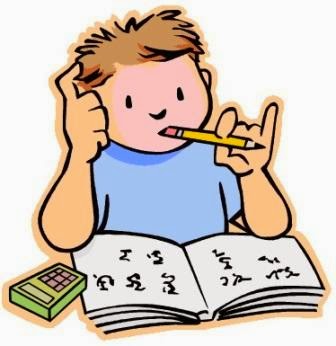 TESTING
www.rehberlikservisim.com
Sınav Teknikleri
Bilemediğin Soruları Boş Bırak
3 (4) yanlış bir doğru cevabı götürdüğü için, bilemediğin soruları boş bırak. İki seçenek arasında kaldığında birini seçebilirsin.
TESTING
www.rehberlikservisim.com
Gereksiz yere bir soru üzerinde inatlaşmak, o soruyu çözmeye çalışmak sizin için zaman kaybı ve moralinizin bozulması demektir.
Bazı sorulara belki iki dakika, belki de otuz saniye zaman ayıracaksınız.
www.rehberlikservisim.com
Sınav Teknikleri
Kaygılandığında Nefes Egzersizi Yap
Sınavda kaygın artar ve bu durum dikkatini ve performansını olumsuz etkileyecek duruma gelirse;

-Geriye yaslan ve 3-4 defa derin nefes al.
-Olumlu iç konuşmalar yap.
www.rehberlikservisim.com
Sınav Teknikleri
Kodlamayı Sınav Sonuna Bırakmayın.
Cevapları kodlamayı sınav sonuna bırakma. Her sorudan sonra veya sayfa sayfa kodla. En ideal olanı her sayfadan sonra kodlamandır.
TESTING
www.rehberlikservisim.com
Sınav Teknikleri
Kontrol  Et.
Sınav  sonunda sınav evraklarını teslim etmeden önce;

-Kitapçık türü ve diğer kodlaman gereken bölümleri kodlayıp kodlamadığını,
-Boş bıraktığın soruları,
-Cevaplarını doğru şekilde kodladığını kontrol et.
TESTING
www.rehberlikservisim.com